Площадь
Объём
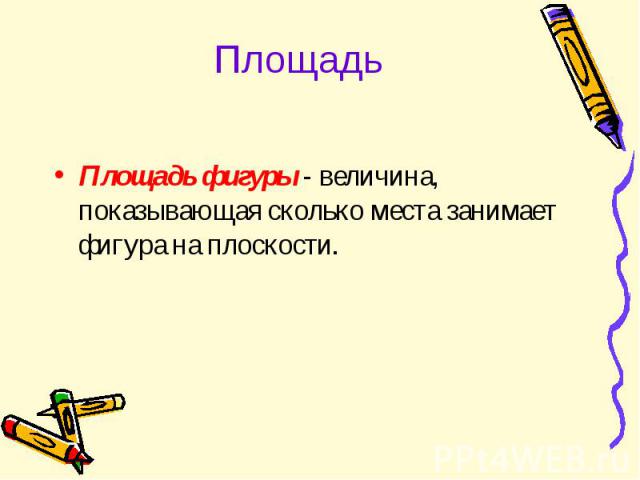 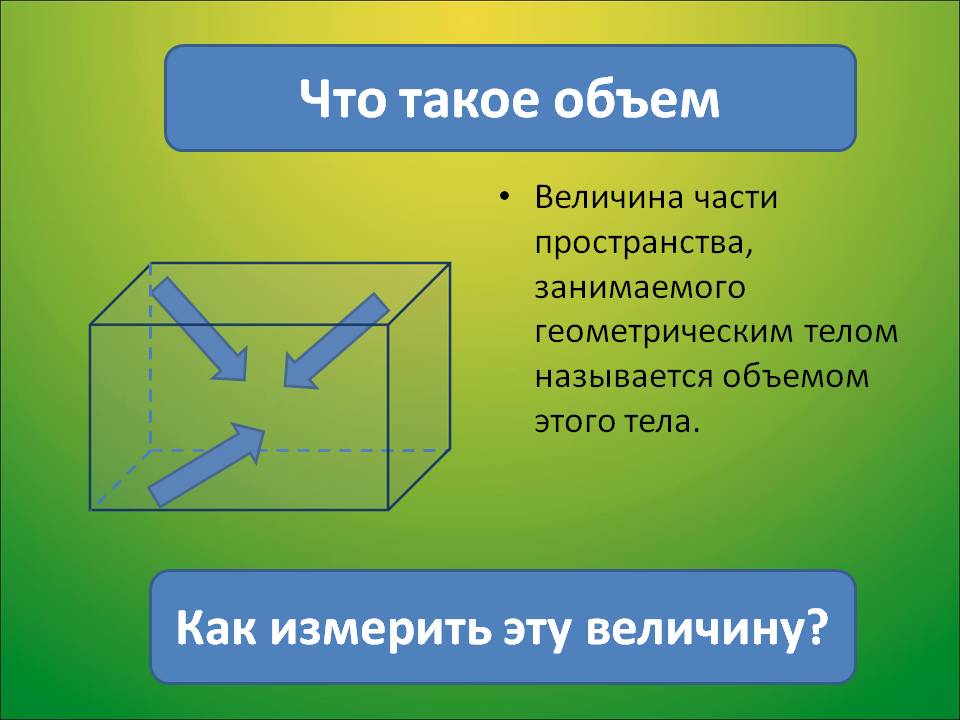 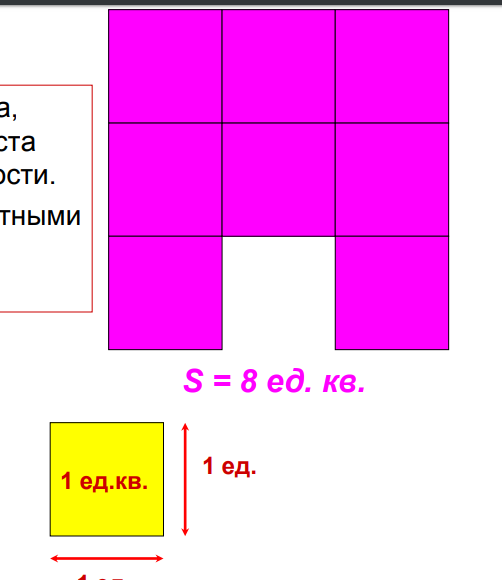 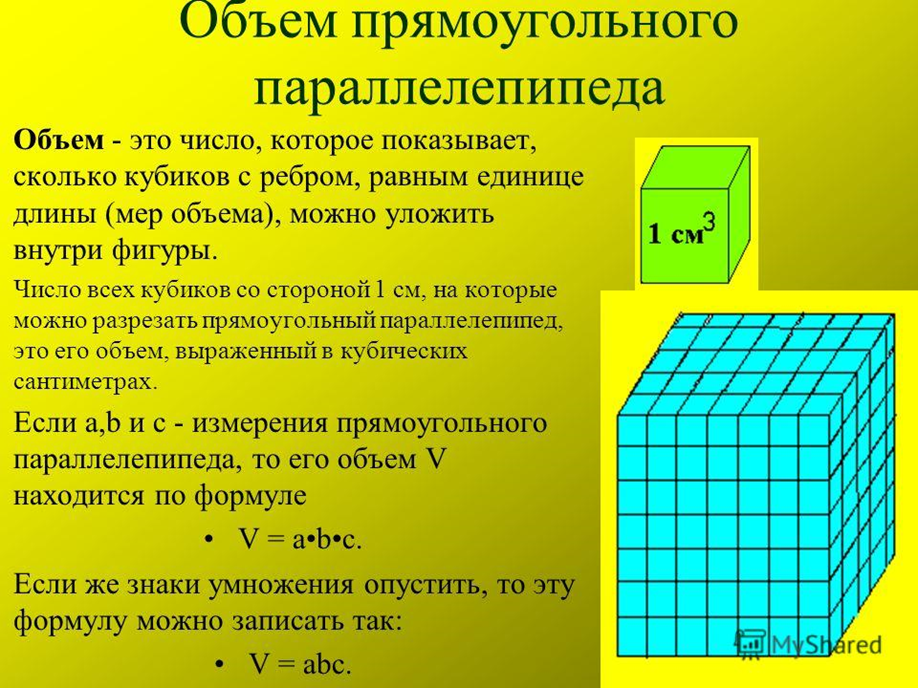 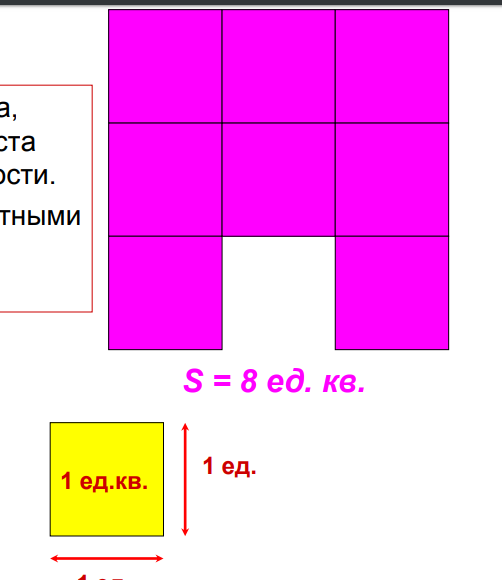 Тема урока
Объёмы. 
Объём прямоугольного параллелепипеда
Разбейте на две группы
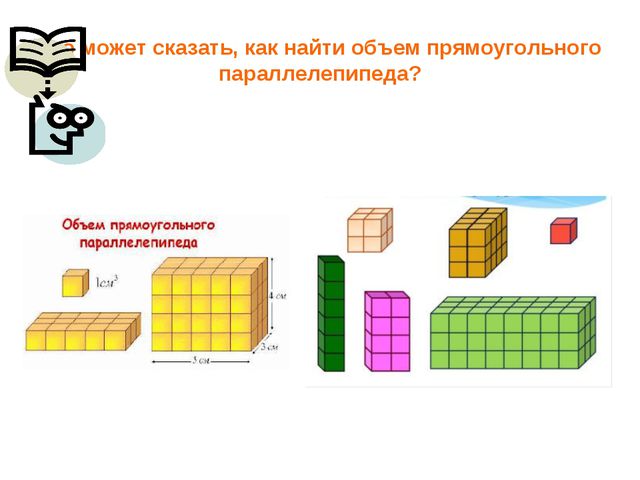 8
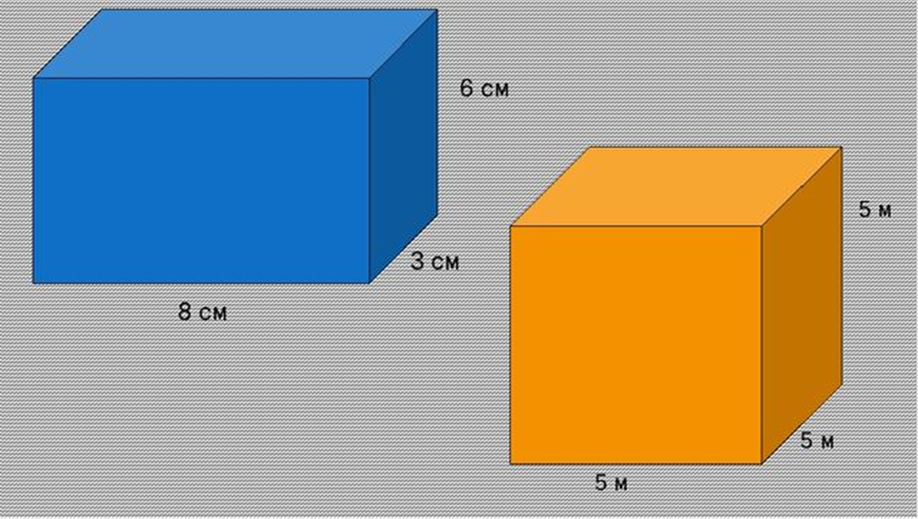 3
1
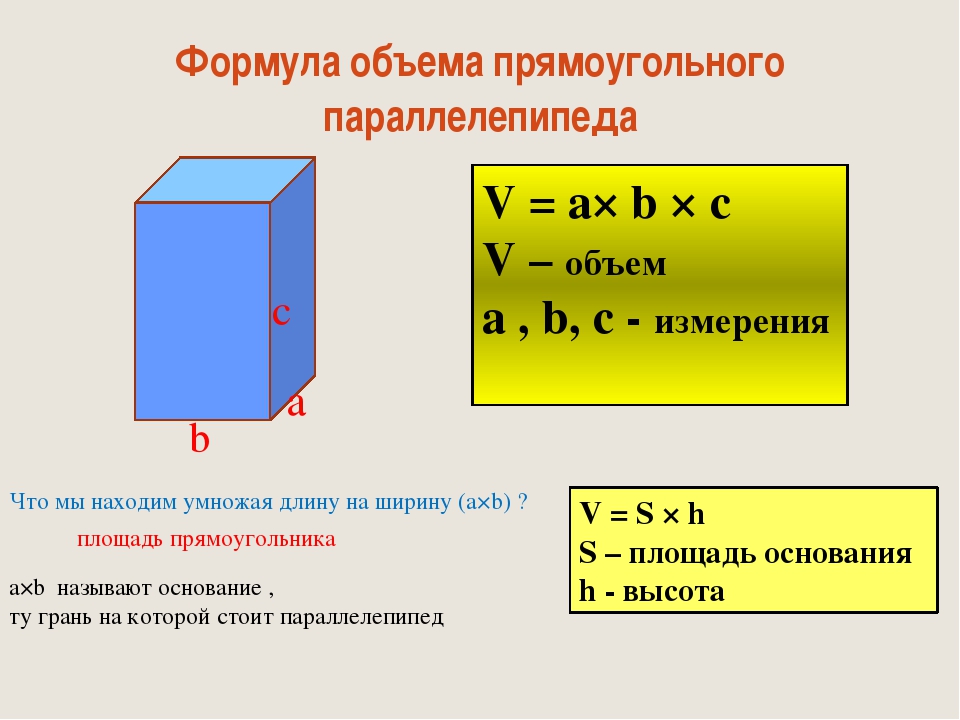 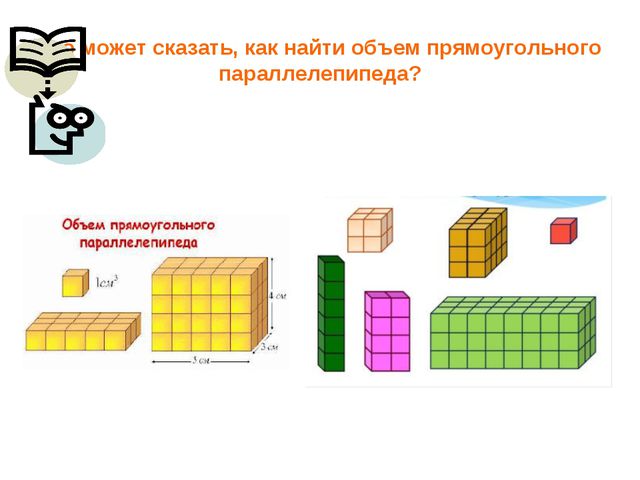 6
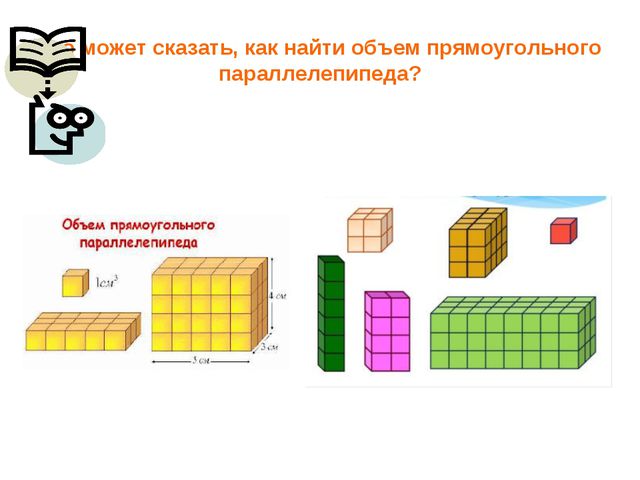 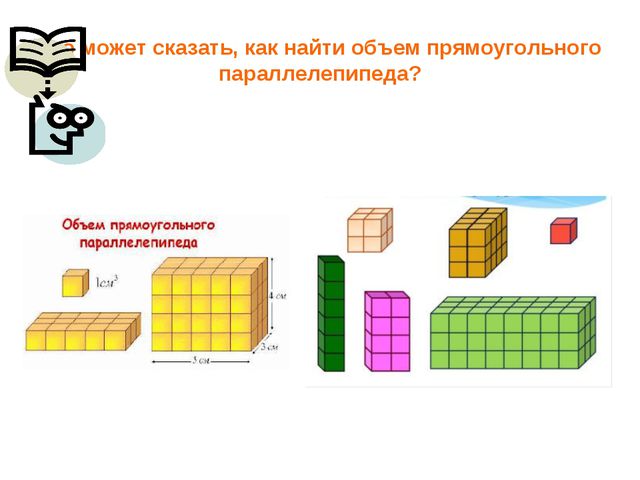 7
4
5
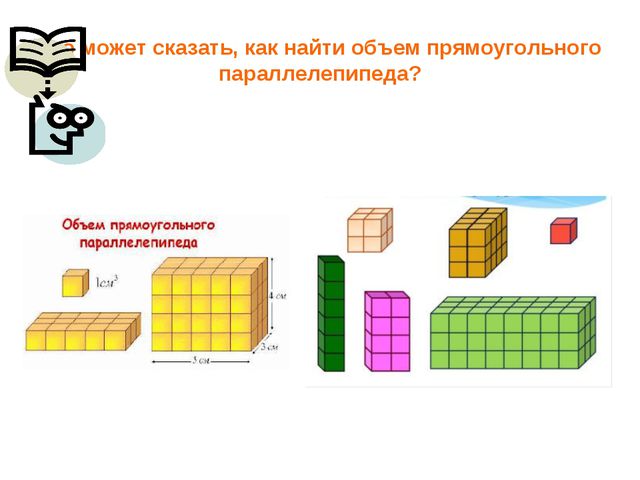 2
Как найти объём ?
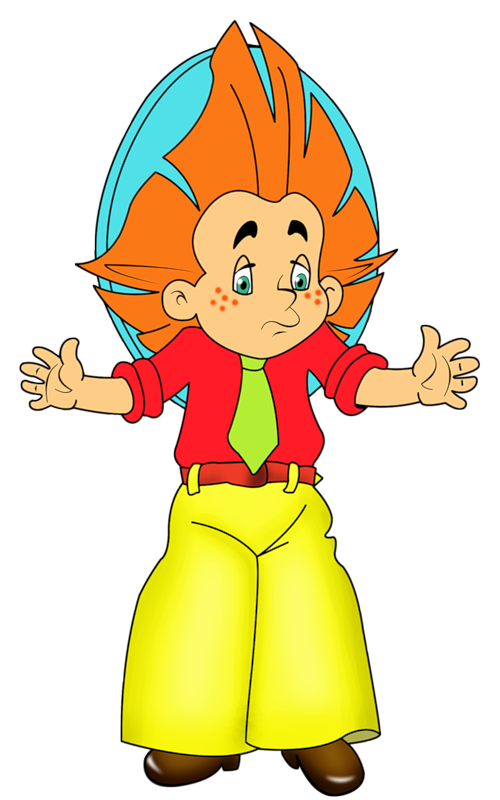 Взаимосвязь между кубиками и измерениями прямоугольного параллелепипеда.
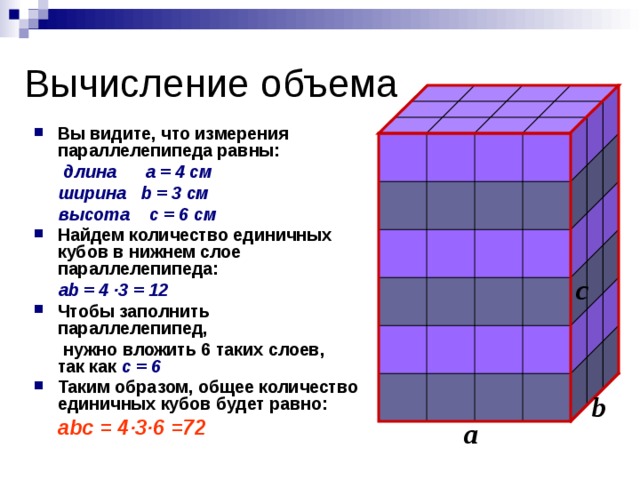 Запомни ФОРМУЛЫ
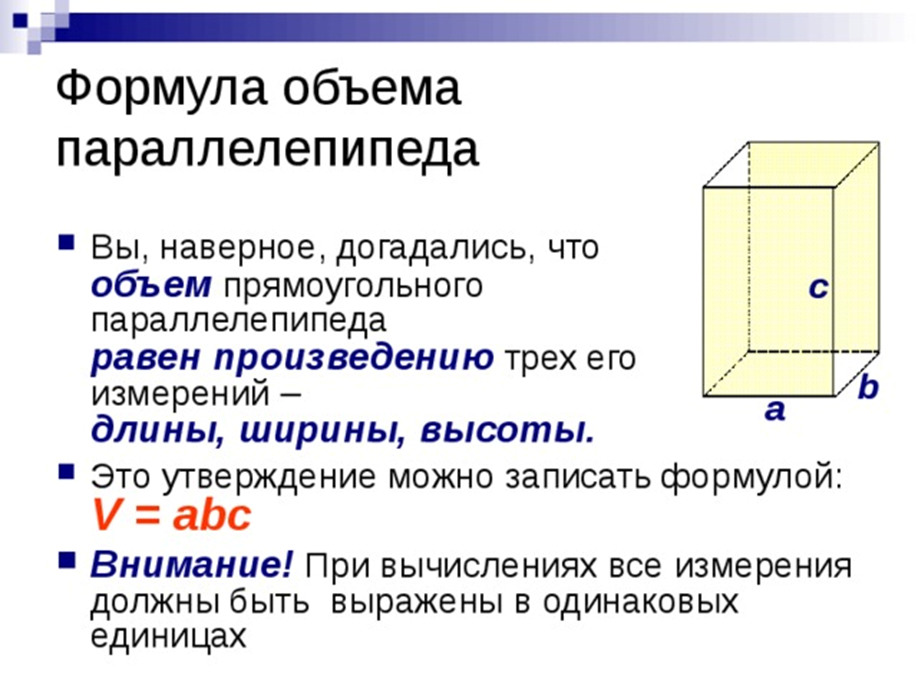 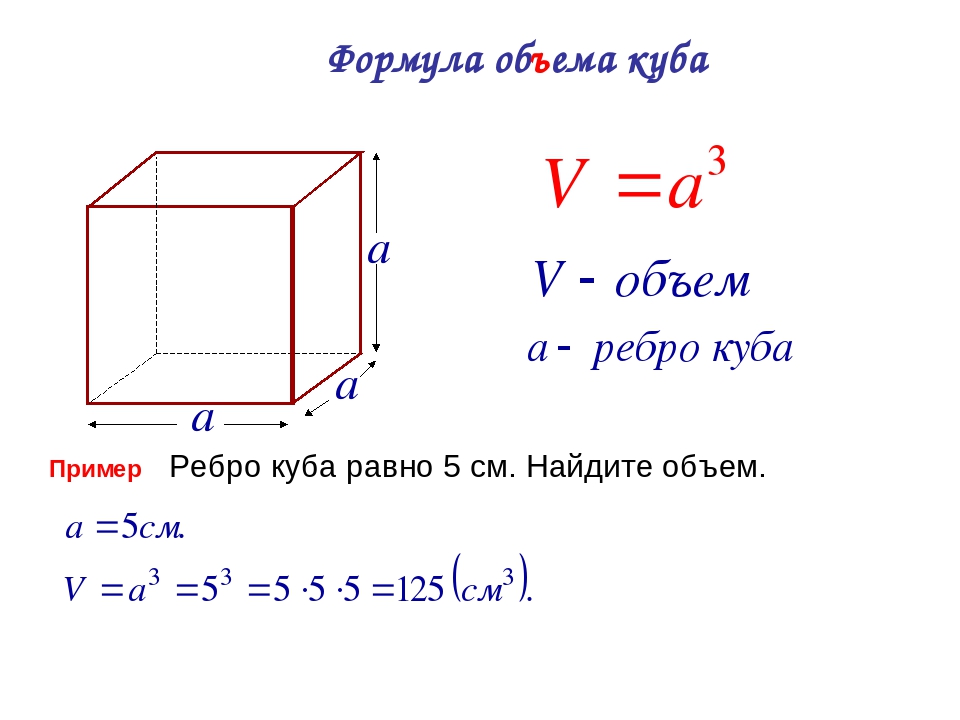 Почему объём обозначается буквой V ?
На латыни объём записывается так Volume, по первой букве этого слова и стали обозначать объём.
Единицы измерения объёма
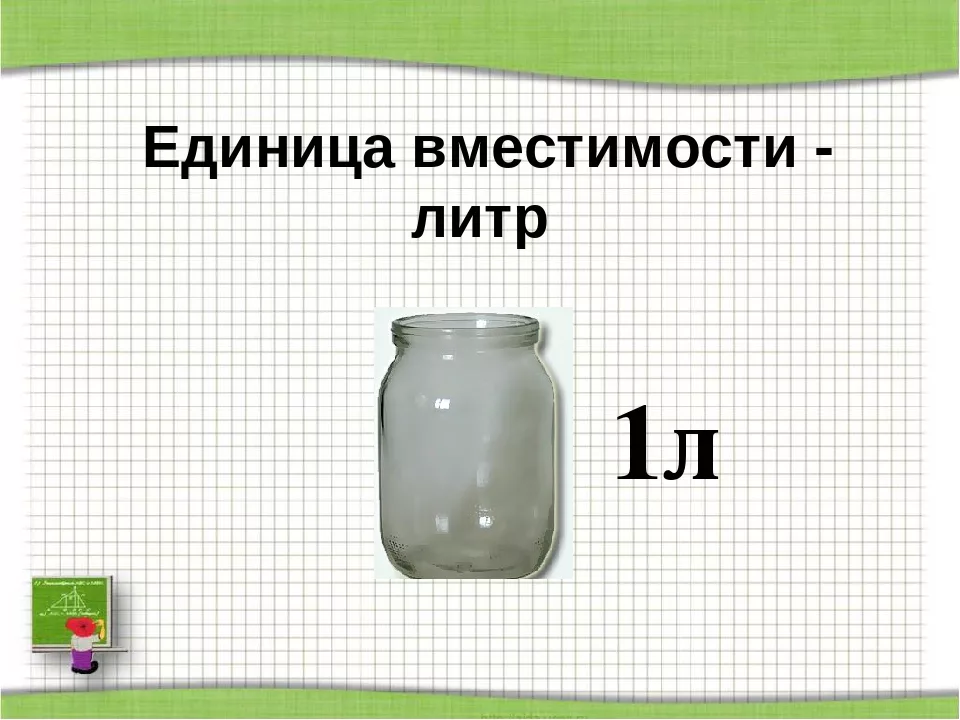 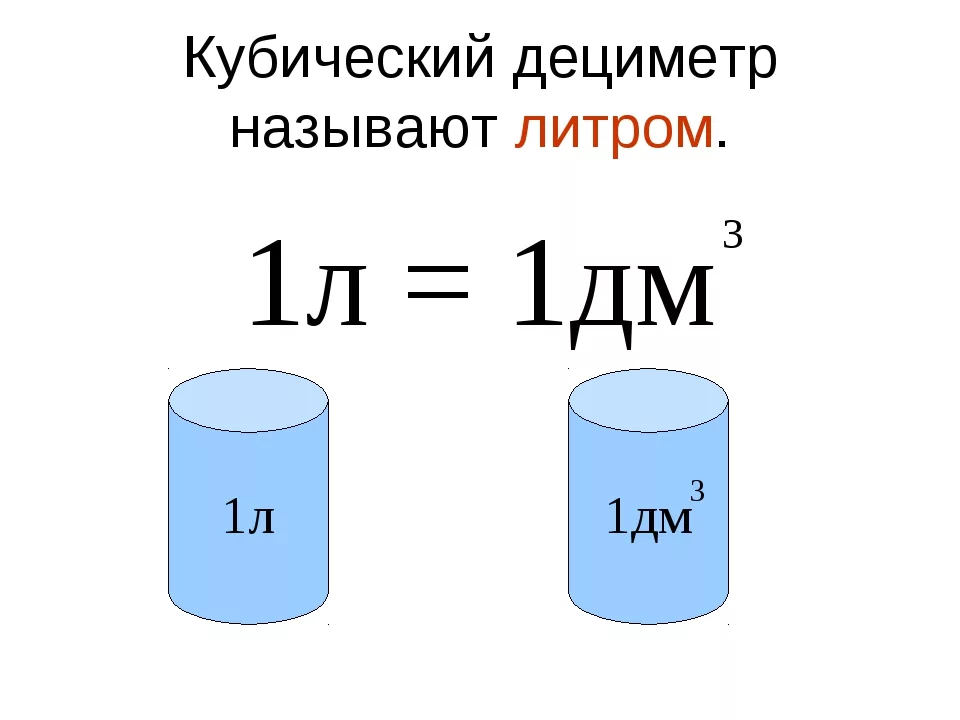 Баррель- это сколько?
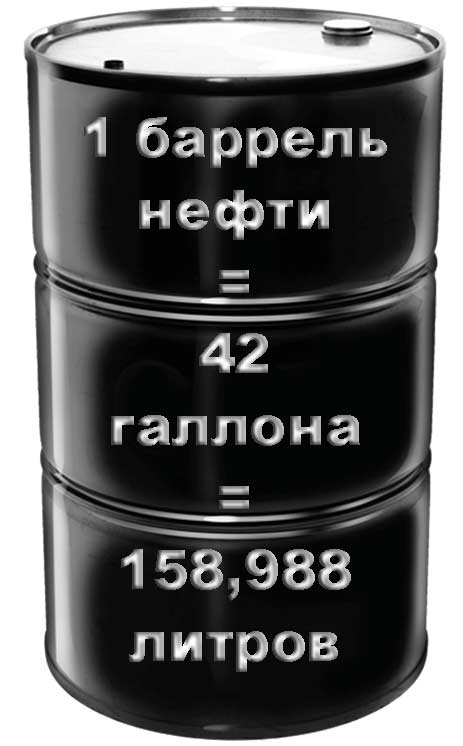 Исследовательская работа
Какая коробка вместительней?
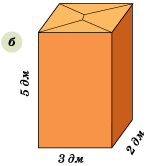 Как найти объём детали?
Три М"
"